Indico.un key features
Dated: June 2022
https://v2-reg-demo.unog.ch/
Version: 2.3.5
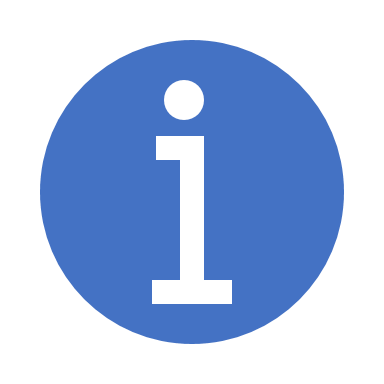 Module
Activities
Remarks
English and French as of now
Search for user: not for anonymous users
Search for accreditations: not for anonymous users
Displays the list of public events under the category
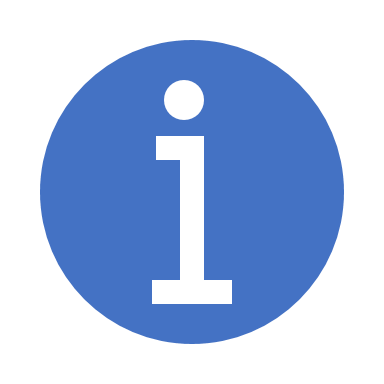 Module
Activities
Remarks
Category must be considered as a folder structure where you can create sub folders too.
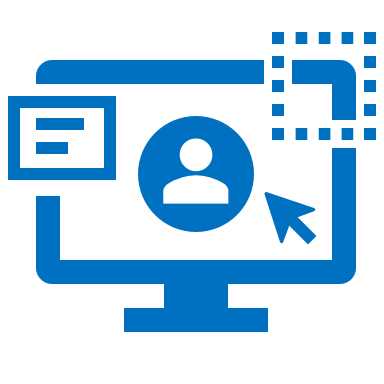 Activities
Module
Remarks
My profile
Access to the user’s dashboard
Can modify the settings (inclu. Personal data, emails, profile picture, preferences, accounts [pass reset] etc.)
Can view the favorite categories and events at hand & happening
Synchronize
With your calendar, events at hand, category or everything
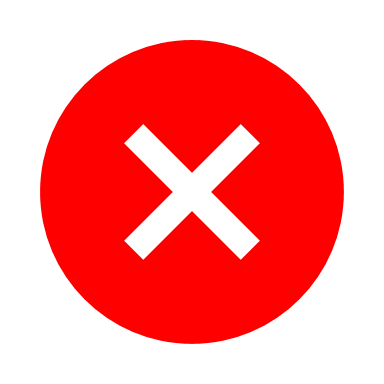 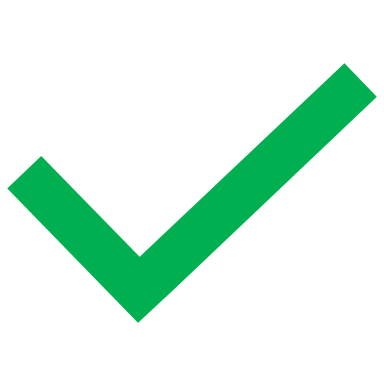 Register
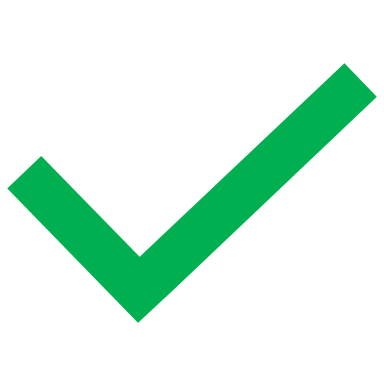 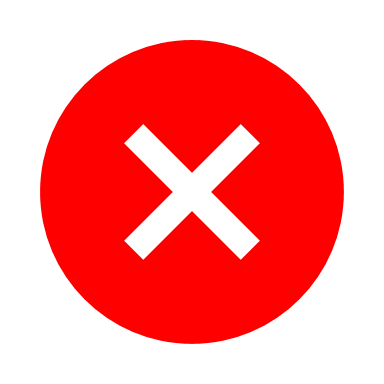 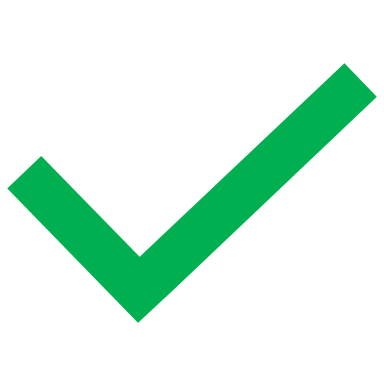 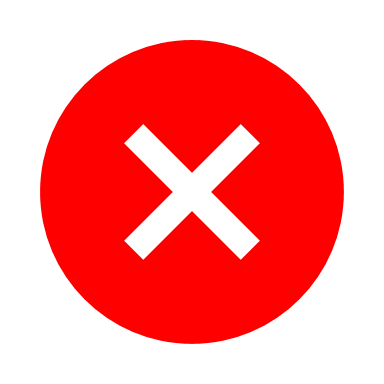 Business scenarios
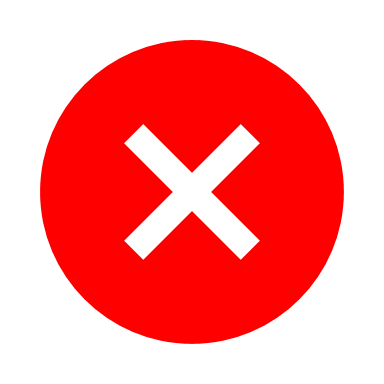 Vetting: Could be moderated or non-moderated
Receives notifications on status change.
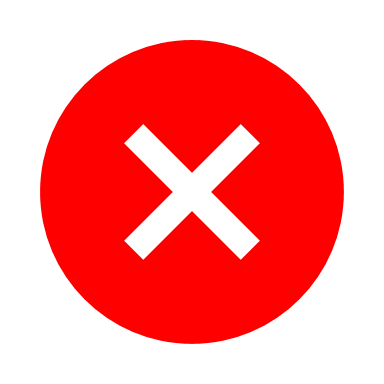 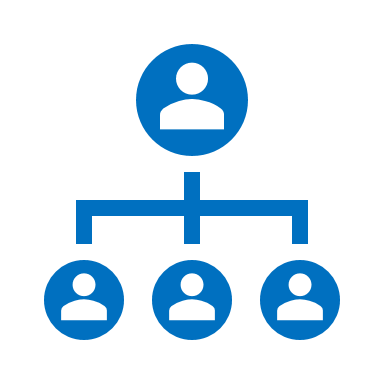 Module
Activities
Manage Structure
Override focal points’ criteria
Notify managers, Setup event header, logo, icon etc.
Settings
Protection
Grant managerial rights under General
Grant Security officers' access
Grant Focal point access (granularity in rights & reptype)
Grant Reporters’ access
Grant Badge Assistants’ access
Grant Check-in officers' access
Material
Create public or protected material
Email templates
Customize on states:
 Acknowledgement
 Approval
 Rejection
Zoom settings
Configure zoom api keys and tokens
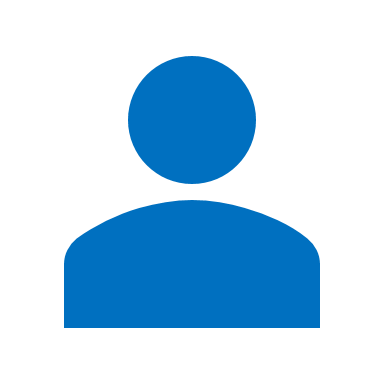 Module
Activities
Remarks
For Conference(s) only
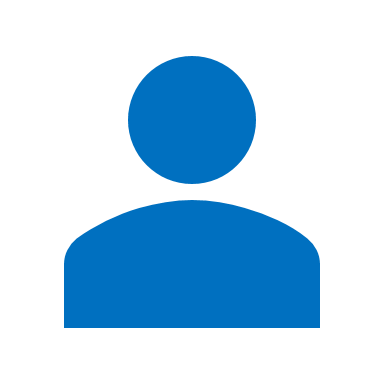 Module
Activities
Remarks
Sub module
For Conference(s) only
Create/Configure registration form
Add/delete/hide fields and sections
Manage individual registration form General settings
Moderated/non-moderated
Limit registrations
Modification allowed
Hide representation type section
Notifications for registrants
Notification for managers
Enable/disable representation types 
Schedule registration opening
Define NGO quotas
Manage invitations to register for event
Configure UN Event passes
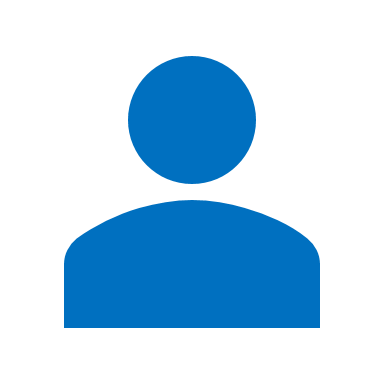 Module
Activities
Sub module
Organization
Access to all the registrations
Vet the registrations (approve, reject, set pending)
On-behalf registrations via add from existing or add registrant (if the participant does not have an account)
Remove/Withdraw registration(s)
Email registrants (Send email to your selected participants (custom email templates available or can be created))
Add/delete tags (to group participants in a flexible way for targeted actions or info)
Check-in/check-out
Define badge validity
Export in excel format w/o pictures (all columns even on filtered registrants)
Import vis excel w/o pictures
Generate LoP
Show/hide columns
Modify registration 
Preview badges
Navigate to the registration history
Apply/reset filters 
Sort columns
Bulk actions
For Conference(s) only
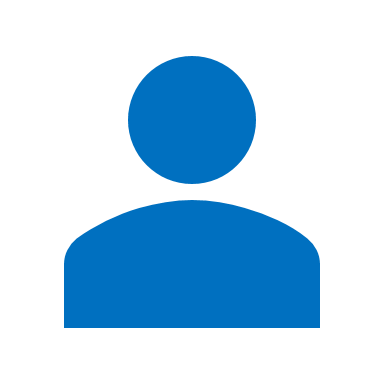 Module
Activities
Remarks
Sub module
For Conference(s) only
Add/create reminder
Configure the email notification
Include agenda or description
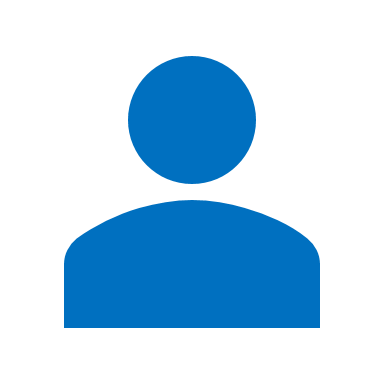 Module
Activities
Remarks
Sub module
For Conference(s) only
Modify header style
Add and show announcements
Add theme using CSS stylesheet
Upload event logo
Customize menu
Add a page or a link
Enable/disable pre-defined menu links
Customize the templates based on the state
Create a new specific template for the event
Attach a template with the email as pdf
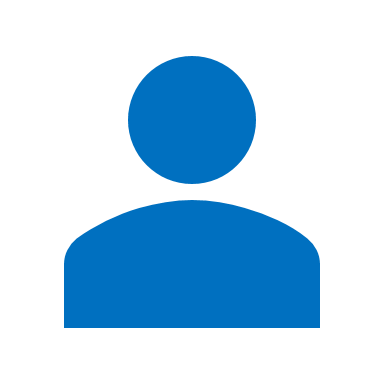 Module
Activities
Remarks
For Conference(s) only
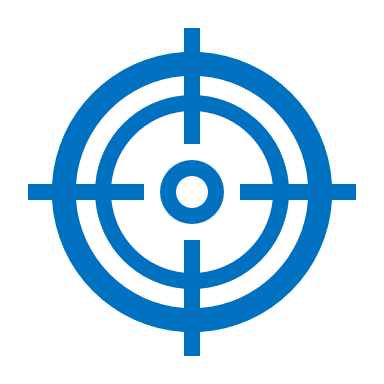 Module
Activities
Remarks
Registrations
If Focal Point is assigned at the category level, can perform all the activities listed here for any event under that category
For Conference(s) only
Access the list of registrations only
Visibility to the subset of registrations if access is restricted
Perform the vetting process only if the rights are assigned
Perform on-behalf registrations
Send custom email notification
Apply/Reset filters
Show/hide columns
Reset columns
Drag and drop the column
Sort columns
Search registrant by name or email
Modify the registrant’s profile
Edit the access dates only if the rights are granted
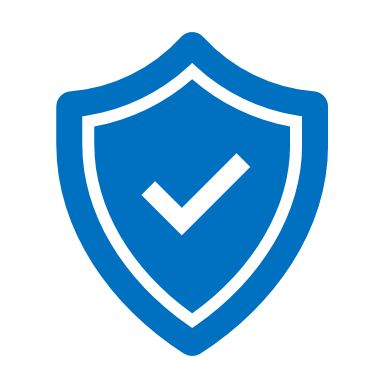 Module
Activities
Remarks
Assigned per location: This role can perform all the activities as of the category manager for all the events having that location, regardless of the category
Assigned at the category-level: This role can perform all the activities as of the category manager under that category
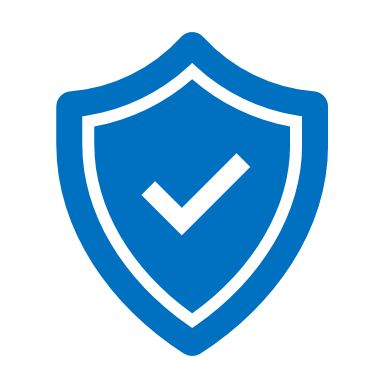 Module
Activities
Remarks
Indico.UN configuration
CCURE 9000
Indico.UN configuration
CCURE 9000
Common repository
Export to CCURE 9000 process flow:
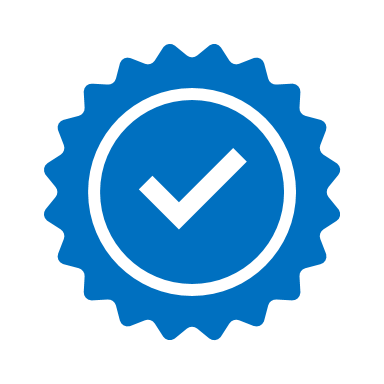 Module
Activities
Remarks
Registrations
For Conference(s) only
Search user by name, email via search engine
Access to the list of registrations (LoR)
Modify the registration(s)
Vetting the registration(s), if needed
Add registrant to Watchlist
Send email notification
Access to registrants’ logs
Modify badge validity
Report
See the logs
Define default badge validity for each representation type
Customization
Badge Printing
Preview badge
Check-in registrant(s)
Select the badge template, if multiple templates are available
Export to CCURE 9000, if the location is Palais des nation or Palais Wilson
If Security officer is assigned at the category level, can perform all the activities listed here for any event under that category
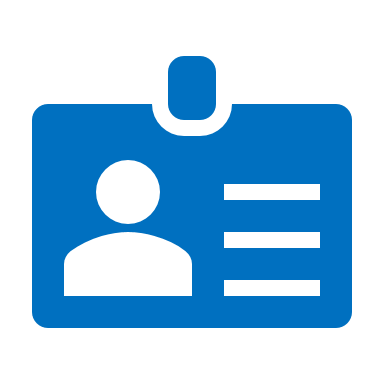 Module
Activities
Remarks
For Conference(s) only
If badge assistant is assigned at the category level, can perform all the activities listed here for any event under that category
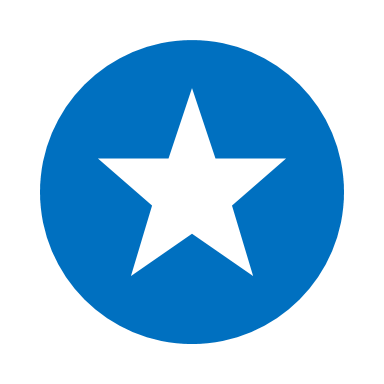 Module
Activities
Remarks
For Conference(s) only
If check-in officer is assigned at the category level, can perform all the activities listed here for any event under that category
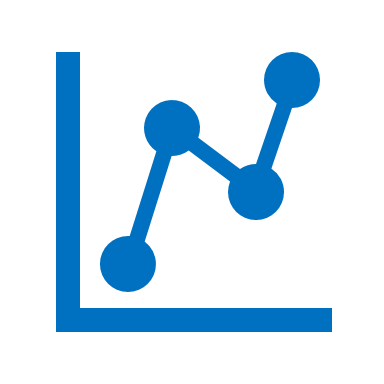 Module
Activities
Remarks
If reporter is assigned at the category level, can perform all the activities listed here for any event under that category
Multiple zoom room can be created for an event
Only one restricted zoom room can be created for an event
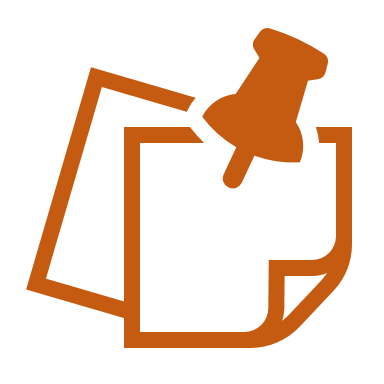 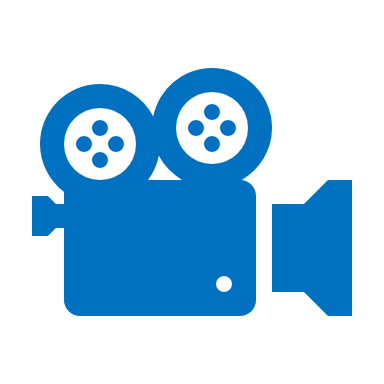 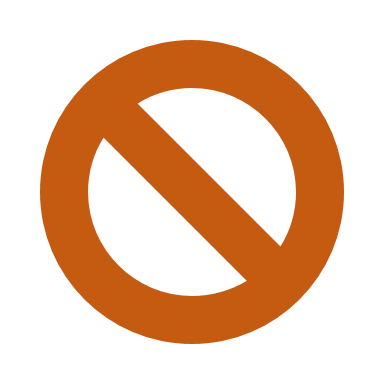 Module
Activities
Remarks
Zoom room
For Passcode visibility

if you set it Logged-in users, anyone with an Indico account and logged in can join the videoconference irrespective of registration status (pending, approved, etc.).
if you set it Registered participants, only persons approved for the event will be able to access the videoconference.  If registrants are pending, they will be.
Must have an Indico.UN account
Must have a zoom account (Both accounts must be registered to the same email address)
Hold a Zoom Manager role (request this from Indico Support)
Add the API credentials to the category/event
Create zoon room
Passcode visibility: Everyone, Logged-in users, Registered participants, No one
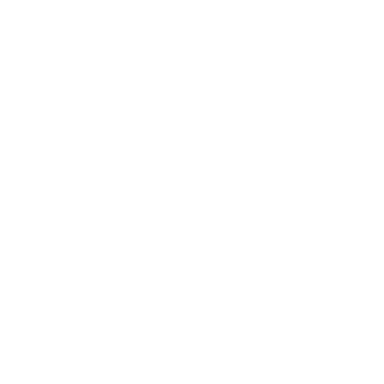 Restricted room
Must be LICENSED user of Zoom
Allow to restrict zoom access for approved and  zoom account holders only.  
A unique link is generated for each approved registrant.
If a registrant is not yet logged in the restricted zoom room and have shared their link with another registrant, whoever log-in first will access the room. The other registrant will not be able to access if there is already a registrant logged-in.
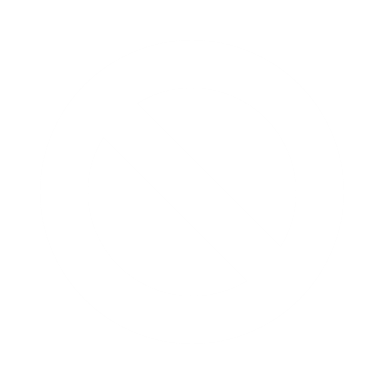 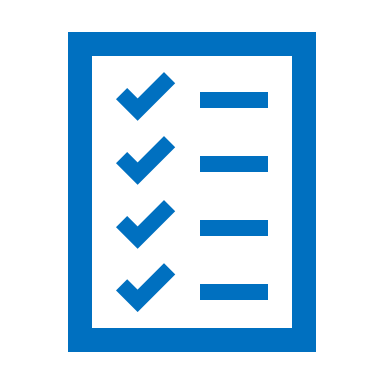 Module
Activities
Remarks
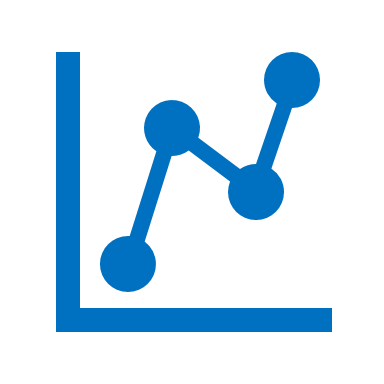 Module
Activities
Remarks
Reports common to all users:
Business reports by Period (Yearly, Monthly)
Business reports by Location
Security Reports
Event based reports
Series based reports
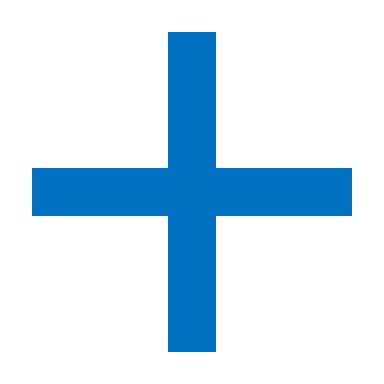 Module
Activities
Remarks
Sub module
Settings
Periodic email to conference manager when the venue is missing in the conference setup
For Conference(s) only
Select event as:
In-Person
Virtual
Hybrid
If In-Person  Dependent Location widget + Map URL
If Virtual  A free text box for the details
If Hybrid  Combination of above both
Type Keyword 
Select a label from the dropdown list
Add a text message for the label
The label will appear on the event’s overview page in front of the date
On hovering over the label, a message will appear which is associate with the label selected
Same event cannot be associated as a recurring event for multiple events
The series field will display all the events in the category/subcategory
Select the events of the series this event shall belong to
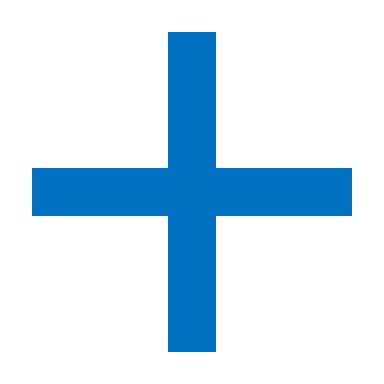 Module
Remarks
Sub module
Activities
Settings
Settings
Event created in Indico.UN
Enable to synchronize the event with Umoja Travel Events Maintenance solution
Click Umoja events button
Pop-up dialogue box appears with the start and end date (2 days before the event start date and 2days after the event end date), Location and Requesting office. Click on Search
Select the event and click Save
Event already existing in Umoja
Enable Umoja sync
Click Umoja events button
Delete start & end dates and Search
Results will be displayed starting with A00XXX
The system shall not allow to visualize the Use Umoja Sync section in the management view if the event is Virtual
The system shall open the search criteria on click Umoja events - ensure that the search parameters are correspondent to the events details (requesting office, start and end dates are set by default at -2 day before the start and +2 days after the end date of the event, city and country)
The system shall return a code, on search, starting with 900000xx - Umoja code assigned to the new Indico.UN event 
Umoja code will appear on the main event page
Currently Indico.UN is not able to update event details if the event was originally created in Umoja
For Conference(s) only
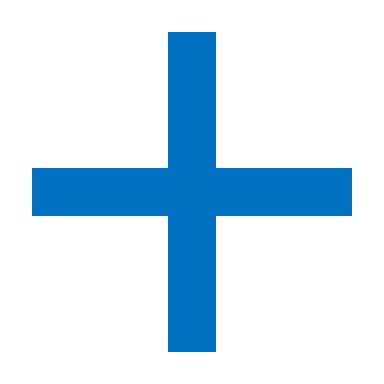 Module
Remarks
Sub module
Activities
Settings
Settings
Event already existing in Umoja and sync’d with Indico.UN 
Delete the event in Indico.UN
Confirm the deletion
Access the Travel Event Maintenance Solution, click on the field Travel related to the Event, enter the Umoja event code assigned to the deleted event
Post Indico.UN event to Umoja
Enable Umoja sync
Click Umoja events button
Click Post this event to Umoja
The system shall return an event whose title is "Cancelled - event title“
Using Post this event to Umoja is going to post the event to the Umoja Travel Events Maintenance solution
For Conference(s) only
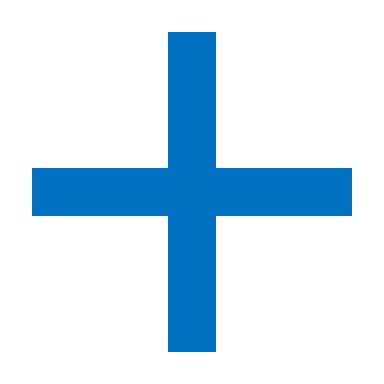 Activities
Module
Remarks
Sub module
Registration form General settings
Registration
De facto, option is disabled
A default reptype must be assigned
A default entity must be associated to the registration when the registrant doesn't choose an entity represented
Enable the option to hide the representation type section from the regform
Enable the option to display the registrations from this form on the event page
Enabling, will display three additional config:
Published representation types
Published only to approved
Published only to representation types
Allow hiding participation
De facto, option is disabled
Registrations of the selected representation types will be displayed on the event page, when a specific or a subset of the reptype is selected in the config.
Restrict access to the participant list only to approved registrants + reptype (if configured)
Allow registrants to choose their visibility in the participant list
Enable the option to show check-in status publicly on the event page
A checkmark appears in front of the registration
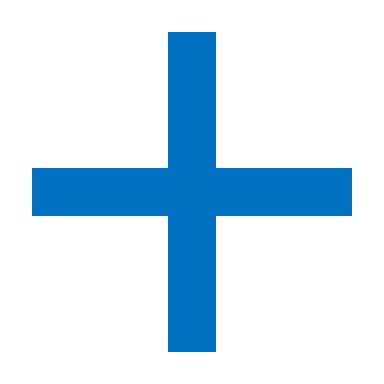 Activities
Module
Remarks
Sub module
Registration
Customize how the registrations are shown on the participant list page.
Merge forms Show all the registrations together, regardless of which form they came from
Show/hide regforms
Show/hide columns
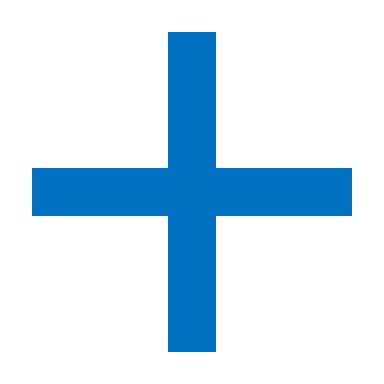 Activities
Module
Remarks
Sub module
Registration form General settings
Registration
Set the Location in AAM e.g., Palais des Nations under Duty station  Settings  Location panel 
Select the location of an event as Palais des Nations
A link for the media accreditation will appear on the event overview page
Can be disable under registration link.
De facto, link is enabled
The link will be available based on the registration window of the event
The link will be visible if any of the registration from registration window is still open
The media accreditation link take the user to Access Authorization Module (AAM) with the assignment type as Temporary 
If the user is already registered, See details will appear in front of the Media accreditation
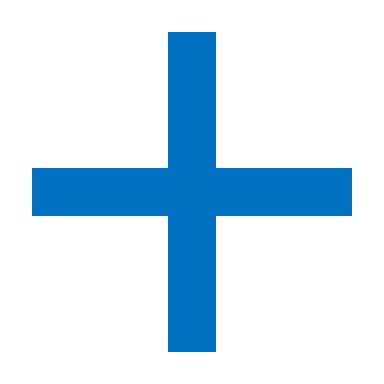 Activities
Module
Remarks
Sub module
Registration management
The default badge type set in the reptype schema will be automatically imported
Fill the excel file with all the mandatory fields in the regform
Leave badge type as empty
Import the file with the registrations
The default picture will be uploaded for all the registrations imported via excel
Upload a photo under Excel Import Default Picture
Save the settings
Upload the excel file under LoRs
Go to the LoRs
Select a registrant and click on the name of the registrant
In the registrant badge panel, preview the badge
Previewing the badge will not add a count in the no. of badges printed
The Preview badge button will only be available if the registrant is in approved state
Bulk tags delete
Go to the LoRs
Select a registrant and click on Delete tags
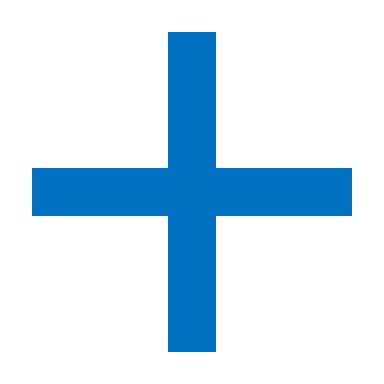 Module
Activities
Remarks
Sub module
The dropdown list must display only the location(s) to which SOM is granted access